Paituli ja CSC:n paikkatietopalvelut
CSC –Tieteen tietotekniikan keskus
Kylli Ek, giscoord@csc.fi
GIS@CSC
Tavoitteena paikkatietojen käytön edistäminen korkeakouluissa:
Paituli paikkatietoaineistojen latauspalvelu
Spatiaalinen teholaskenta CSC:n laskentaympäristössä
ArcGIS ohjelmistokonsortio
Koulutus ja seminaarit
Ohjeet ja tuki

http://research.csc.fi/geosciences
Paituli
Paituli palvelu
Paikkatietoaineistojen latauspalvelu 
Kaikki aineistot saatavilla tiedostoina
Suuri osa aineistoista saatavilla myös rajapintojen kautta
Kaikki aineistot avoimena datana kaikille
Korkeakoulujen ja tutkimuslaitosten käyttäjillä mahdollisuus julkaista omia paikkatietoaineistoja
Aineistoa haettaessa hyväksyttävä käyttöehdot
OKM tukee palvelua, CSC ylläpitää, käyttäjälle ilmainen
Paitulin käyttöliitymät
Paitulin web-käyttöliittymä
www.csc.fi/Paituli
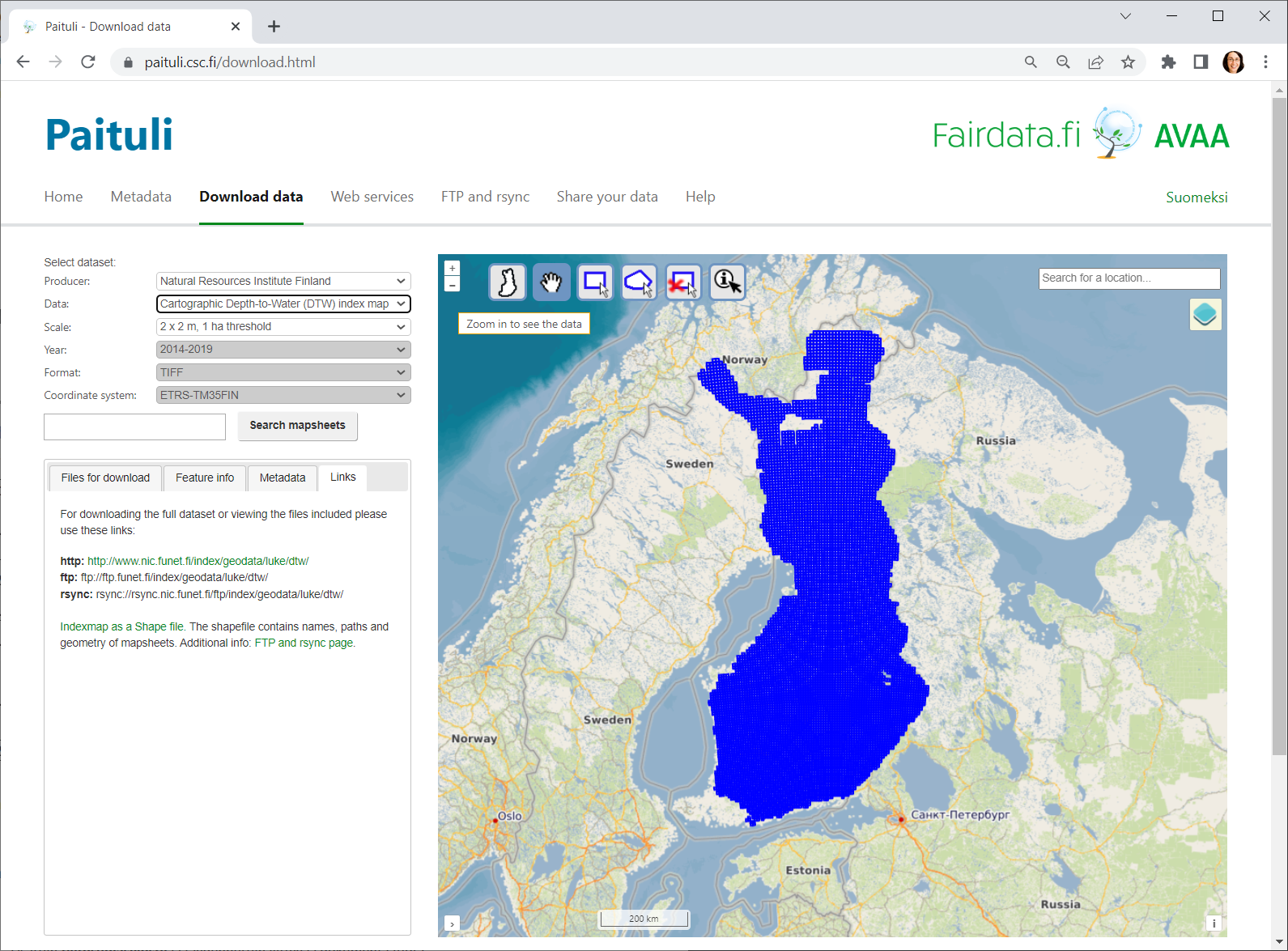 Paitulin OGC rajapinnat: WMS, WMTS, WFS, WCS
Mahdollistaa aineistojen suoran käytön GIS-ohjelmistoista, mm. ArcGIS tai QGIS
MML, ortokuva
Tilastokeskus, tieliikenneonnettomuudet
7
Paitulin tiedostokäyttöliittymä: http, ftp, rsync
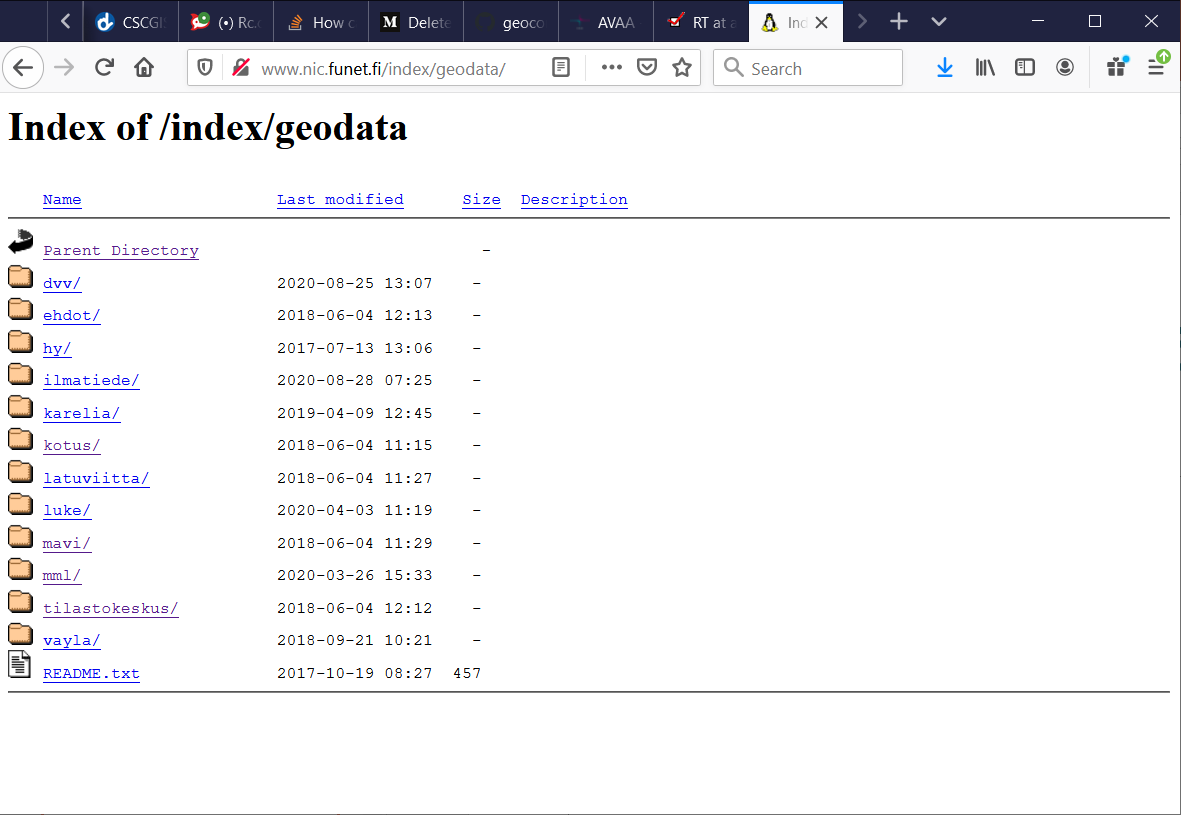 8
Paitulin tiedostot Puhti superkoneella
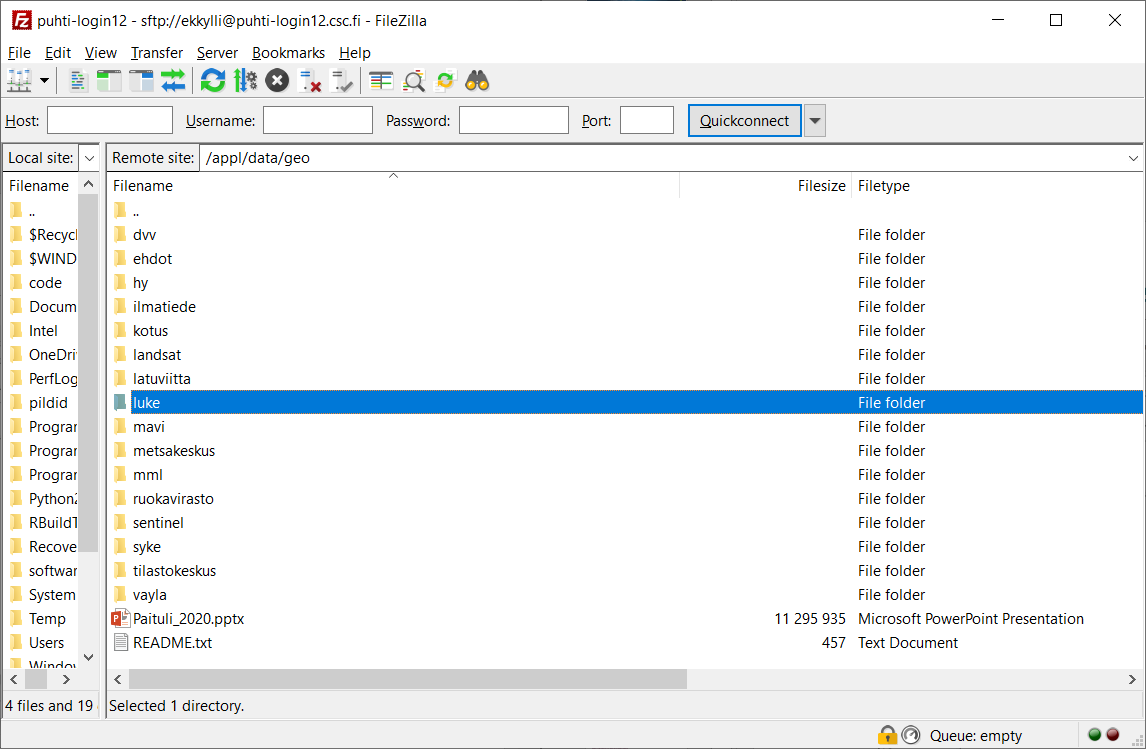 9
Suosituimmat Paitulin aineistot
Aineistojen tuottajat
Digi- ja väestövirasto
Helsingin yliopisto
Ilmatieteen laitos
Karelia AMK
Kotimaisten kielten keskus
Latuviitta
Luonnonvarakeskus
Maanmittauslaitos
Ruokavirasto
Tilastokeskus
Väylävirasto
MML, peruskartta
1:20 000
2005->
PNG, TIFF
Korkeuskäyrillä, painoväri
Korkeuskäyrillä, taustaväri
Ilman korkeuskäyriä (2006-2010)
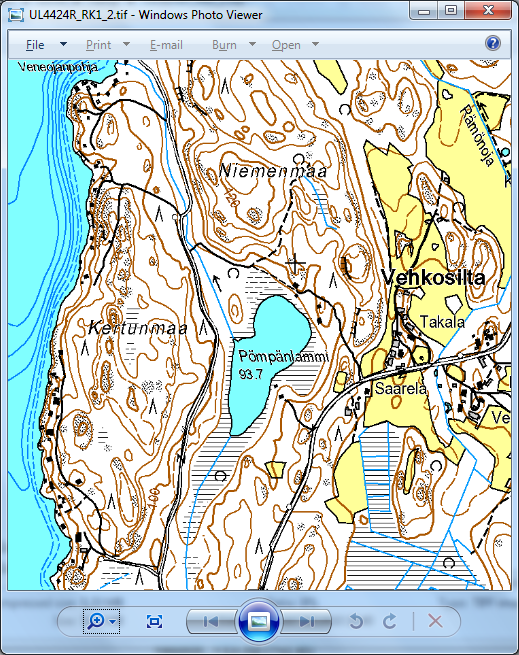 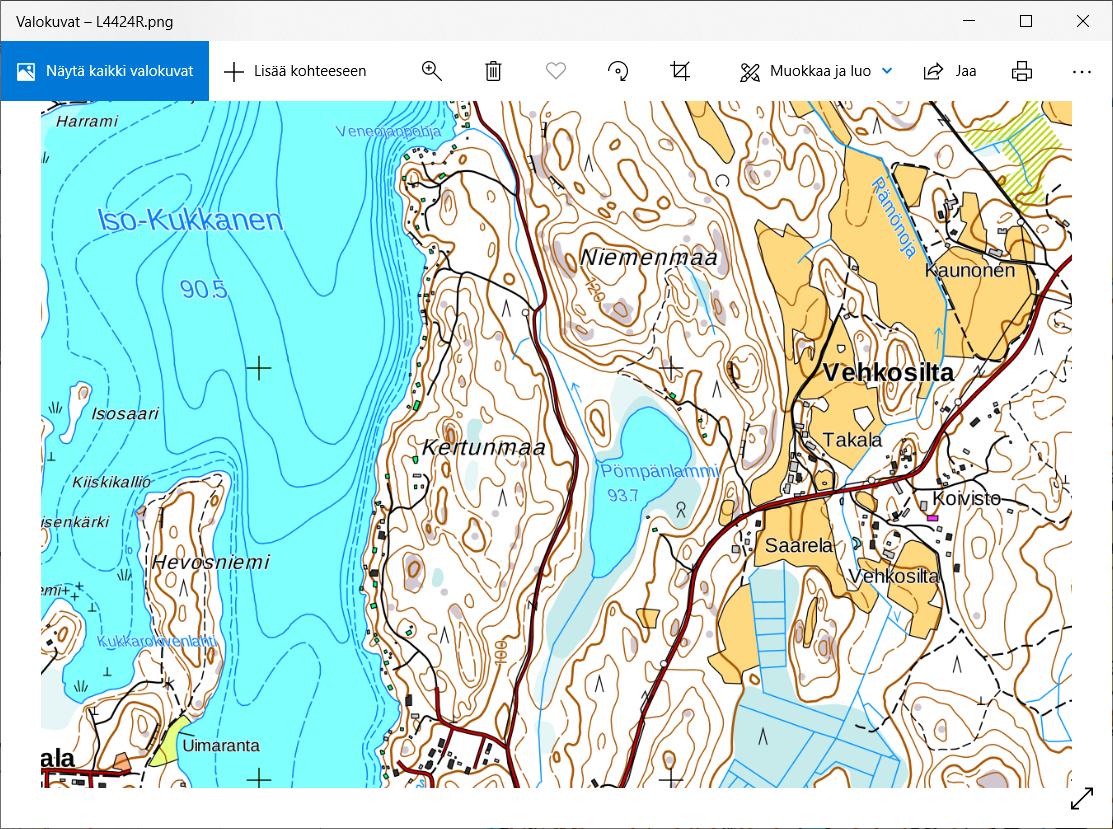 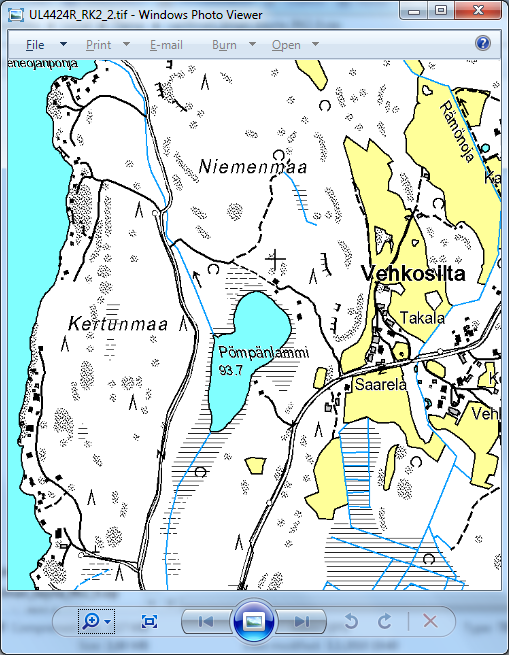 © Maanmittauslaitos 2010
MML, maastotietokanta
1:10 000
2005->
SHP karttalehdittäin, GeoPackage koko Suomi samassa tiedostossa
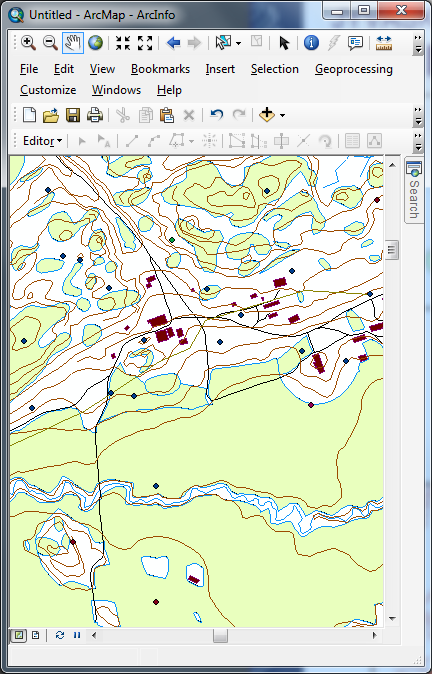 liikenneväylät
tiet, kadut, kevyen liikenteen väylät, polut, rautatiet, lautat ja lossit, vesikulkuväylät, lentokentät
rakennukset ja rakenteet
hallintorajat 
nimistö
maankäyttö
vedet
merialueet, järvet, lammet, joet, ojat, vesikuopat ja lähteet
korkeus- ja syvyyskäyrät
…
© Maanmittauslaitos 2010
MML, yleiskartat
1:50 000 – 1:4 500 000
2005->
PNG/TIFF, SHP
1:50 000
1:250 000
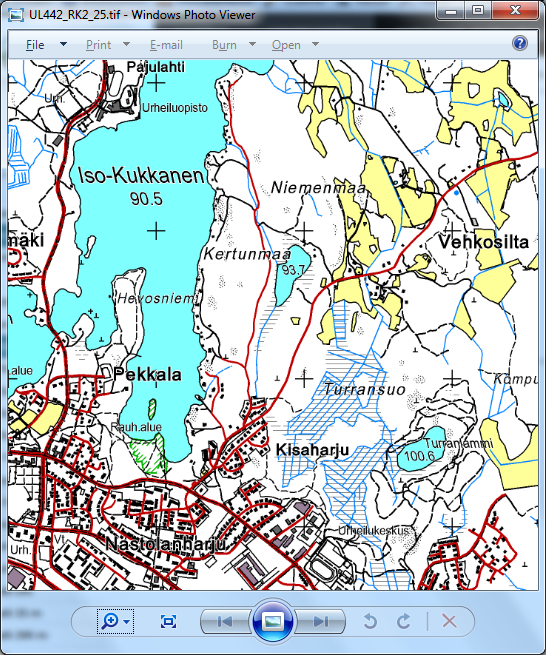 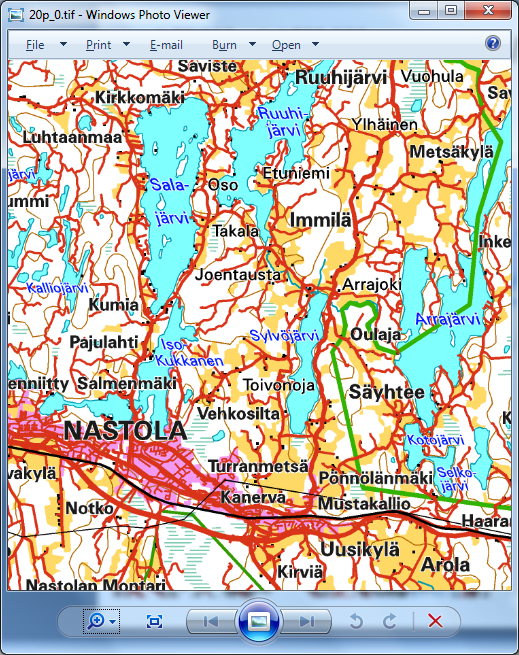 © Maanmittauslaitos 2011
MML, ortokuvat
1:10 000
1997->
JPG2000
värilliset
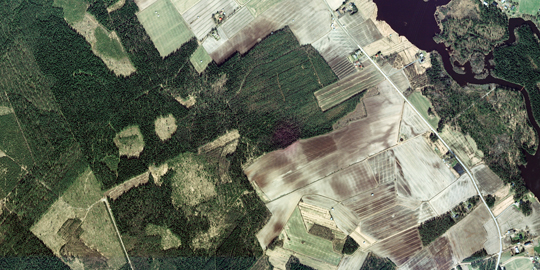 vääräväriset
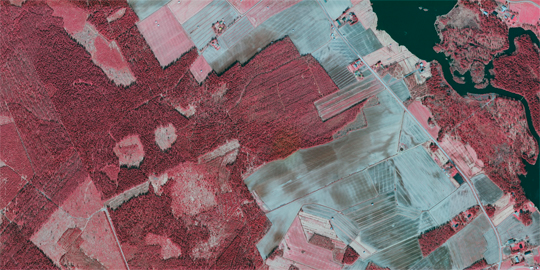 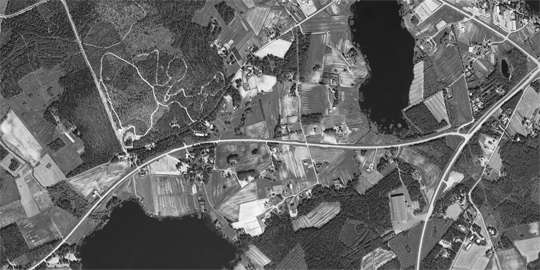 musta-valkoiset
(osa vanhemmista kuvista)
© Maanmittauslaitos 1997-2010
MML, korkeusmalli
25m, 10m ja 2m
2005->
TIFF
25m
2m
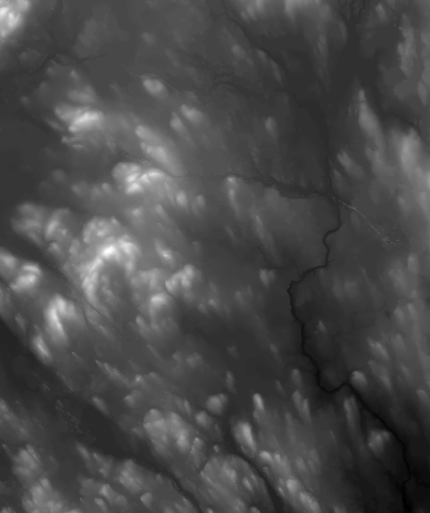 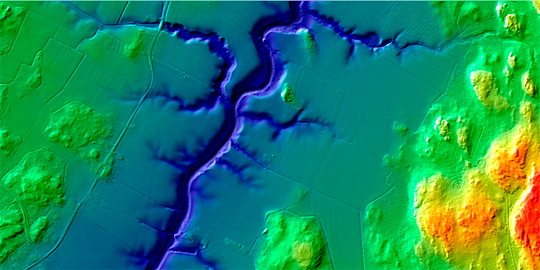 © Maanmittauslaitos 2010
MML, laserkeilaus
0,8 pistettä / m2
2008->
LAZ
MML, hallintorajat
1:10 000 – 1:1 000 000
2005->
SHP
1:10 000
1:1 000 000, teemakartoille
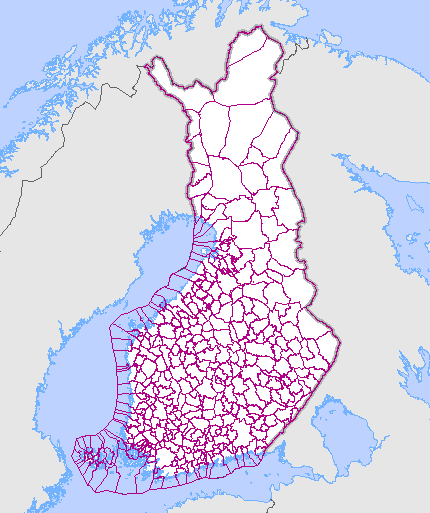 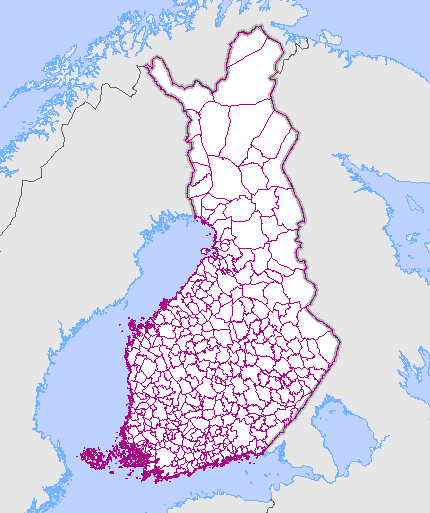 © Maanmittauslaitos 2010
1:10 000
2006->
SHP + DBF
Liikennevirasto, Digiroad
kaikki tiet ja kadut
talojen osoitteet -> geokoodaus
nopeusrajoitukset, kääntymis- ja ajokiellot -> reititys
sillat ja tunnelit 
pysäköintitalot ja pysäköintialueet 
bussipysäkit 
…
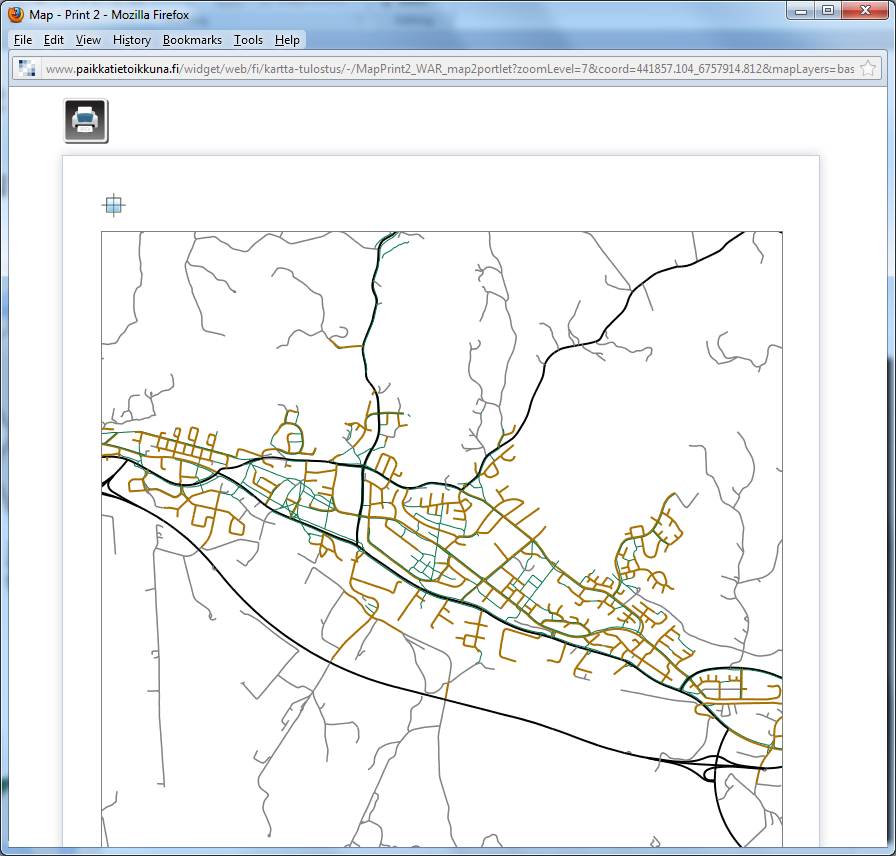 © Digiroad 2011
1 x 1 km
2005->
SHP
Tilastokeskus, väestöruutuaineisto
© Tilastokeskus 2013 / Paikkatietoikkuna
1 x 1 km
2011->
SHP
Tilastokeskus, tieliikenneonnettomuudet
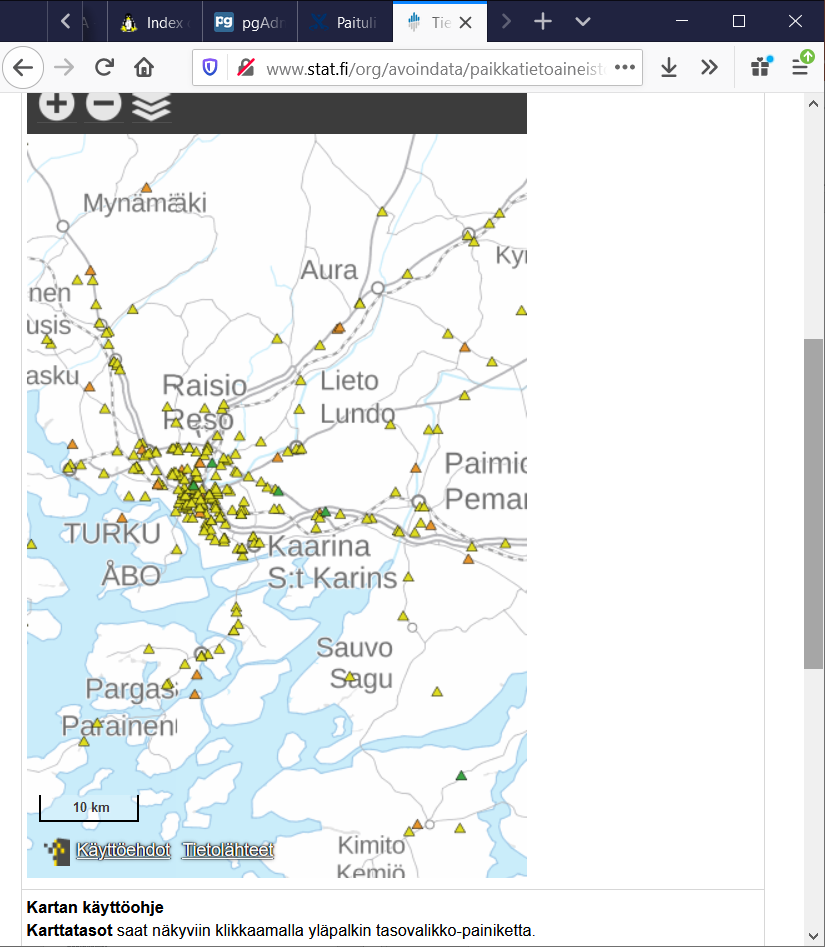 © Tilastokeskus 2013 / Paikkatietoikkuna
Ilmatieteen laitos
Ruutukoko: 10 x 10 km
1961->
TIFF, NetCDF
Sademäärä
Keskilämpötila
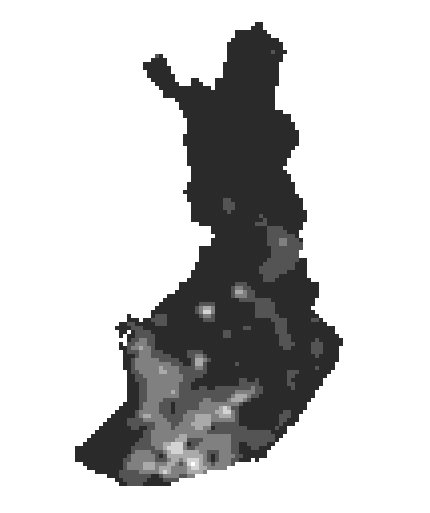 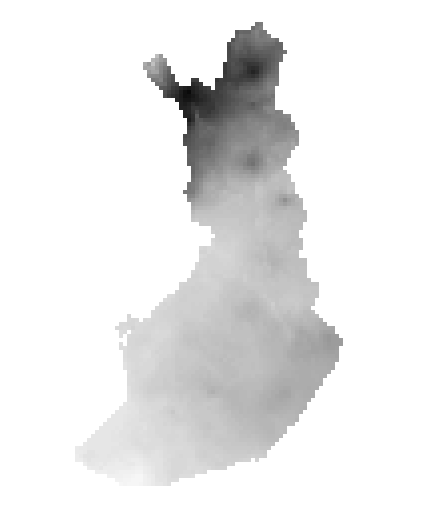 Min ja max lämpötila
Ilmanpaine
Lumen syvyys
Suhteellinen kosteus
Säteily
ym
© Ilmatieteen laitos 1971-2001, muunnos rasterikuvaksi Ari Jolma, Aalto yliopisto
2 x 2 m
2014-2019
TIFF
LUKE, DTW-kosteusindeksikartta
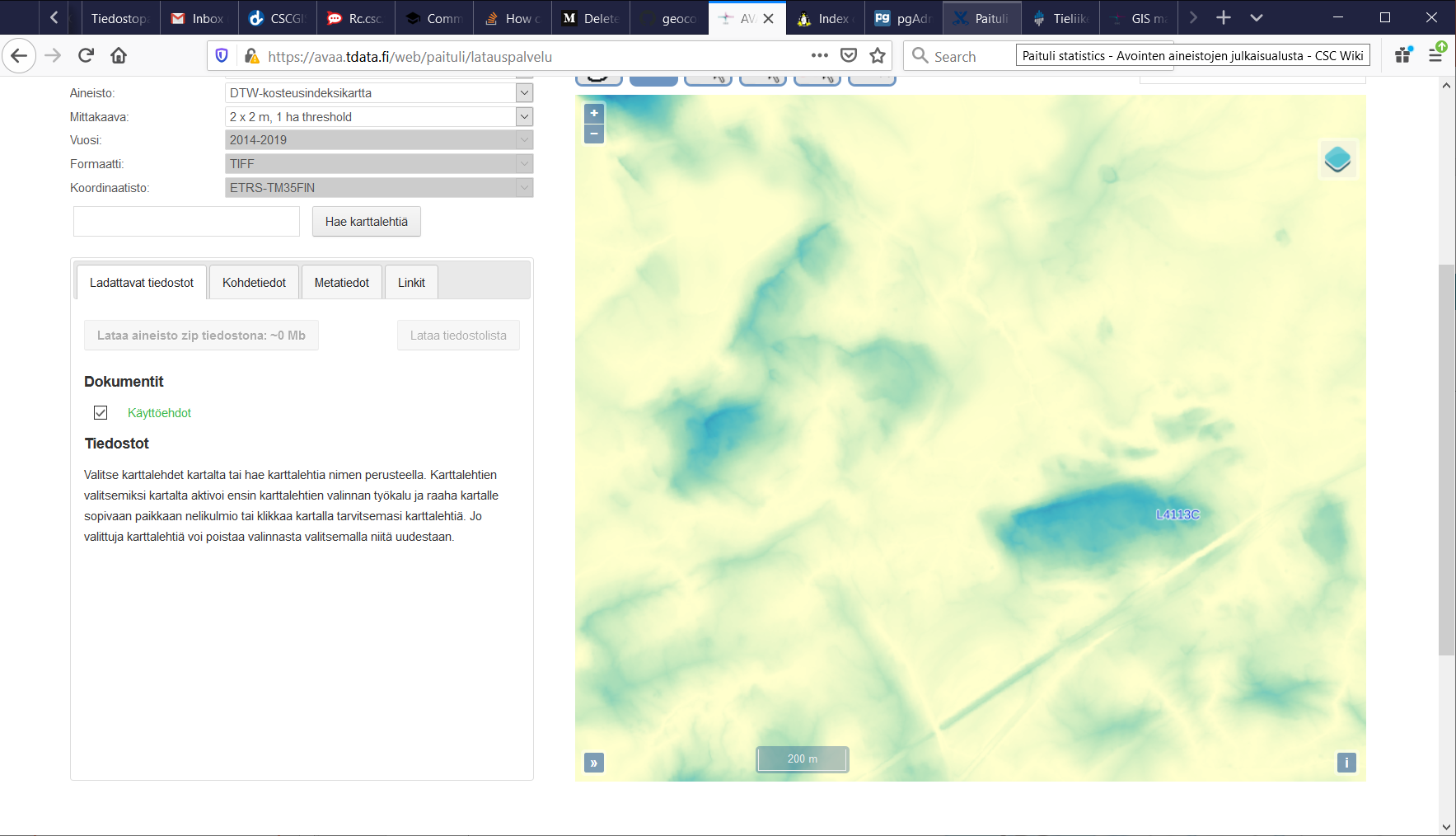 © Tilastokeskus 2013 / Paikkatietoikkuna
Oman aineiston jakaaminen Paitulissa
Korkeakoulujen ja tutkimuslaitosten opiskelijoilla ja henkilökunnalla on mahdollisuus julkaista Paituliin helposti omia aineistoja.
Tarkemmat ohjeet ja lisätiedot:

https://paituli.csc.fi/opendata.html
Paitulin tilastoja 2022
13 Tb dataa
266 aineistoa
345 000 karttalehteä
2600+ käyttäjää 223 organisaatiosta
83% käyttäjistä korkeakouluista
9900 latauskertaa web-käyttöliittymästä
~1,3 milj. pyyntöä OGC rajapintojen kautta
CSC:n muut paikkatietopalvelut
Spatiaalinen teholaskenta CSC:n laskentaympäristössä
Mahdollisuus tehdä analyysejä, jotka pöytäkoneella eivät onnistu
Puhti superkoneelle on asennettu:
Useita GIS-ohjelmistoja: mm. R ja Python GIS-kirjastoja
Suomen paikkatietoja: Paitulin aineistot + SYKE ja LUKE:n avoimia aineistoja
Rajoitus: Linux käyttöjärjestelmä -> ArcGIS desktop ohjelmistojen käyttö ei onnistu Puhtissa
cPouta pilvipalvelussa voi itse pystyttää erilaisia palvelemia, mm. GeoServer tai PostGIS

https://research.csc.fi/geocomputing
Paikkatietokoulutukset
Tutkijoille, opettajille ja jatko-opiskelijoille suunnattuja muutaman päivän intensiivikursseja
Aiheina esim.
Geocomputing using CSC resources
Introduction to Python GIS
Spatial data analysis with R
Practical machine learning for spatial data

https://research.csc.fi/gis-learning-materials
ArcGIS ohjelmistokonsortio
Korkeakoulujen yhteinen konsortio ESRI:n tuotteiden hankkimiseksi
Saatavilla kaikki keskeiset tuotteet: 
ArcGIS Desktop
ArcGIS Pro
ArcGIS Server etc
ArcGIS Online
Yhteinen keskeinen lisenssipalvelin

https://docs.csc.fi/apps/arcgis/
Ohjeita ja uutisia
Ohjeita paikkatiedon käyttäjälle
GIS@CSC sähköpostilista, erillinen sähköpostilista Puhti GIS-käyttäjille
https://research.csc.fi/geosciences